Cursors
ITEC 224 Database ProgrammingPL/SQL Lab
Cursors
Every SQL statement executed by the Oracle Server has an individual cursor associated with it
Implicit cursors
Explicit cursors
Declared and managed by PL/SQL for all DML and PL/SQL SELECT statements
Declared and managed by the programmer for SELECT statements that return multiple rows
Cursors
To execute SQL statements and to store processing information, Oracle server uses work areas,  also known as  private SQL areas.
The Oracle server implicitly opens a cursor to process each SQL statement not associated with an explicitly declared cursor.
Using PL/SQL you can refer to the most recent implicit cursor as the SQL cursor.
You can use explicit cursors to name a private SQL area and access its stored information.
Controlling Explicit Cursors
No
DECLARE
OPEN
FETCH
CLOSE
Yes
EMPTY?
EXECUTABLE or EXCEPTION HANDLING SECTIONS
Create a named SQL area
Identify the active set
Load the current row into variables
Test for existing rows
Release the active set
DECLARATION SECTION
Return to FETCH if rows are found
Controlling Explicit Cursors
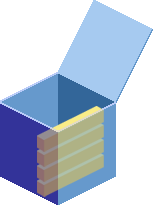 1
Open the cursor.
Cursor 
pointer
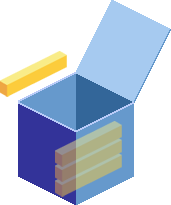 2
Fetch a row.
Cursor 
pointer
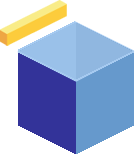 Cursor 
pointer
3
Close the cursor.
Declaring the Cursor
Syntax:
CURSOR cursor_name IS
     select_statement;
Examples:
DECLARE
  CURSOR book_cursor IS 
  SELECT ISBN, TITLE FROM book  WHERE TITLE like ‘B%’;
. . .
DECLARE
  v_state VARCHAR2(2):= ‘NJ’;
  CURSOR zipcode_cursor IS
  SELECT * FROM zipcode   WHERE state = v_state
	  ORDER by zip;
. . .
Opening the Cursor
DECLARE
  CURSOR book_cursor IS 
  SELECT ISBN, TITLE FROM book  WHERE TITLE like ‘B%’;
		. . .
BEGIN
		. . .
  OPEN book_cursor;
		. . .
Fetching Data from the Cursor using scalar variables
DECLARE
  CURSOR book_cursor IS 
  SELECT   ISBN,   TITLE   FROM books  WHERE title like ‘B%’; 

  v_ISBN books.ISBN%TYPE;
  v_TITLE books.TITLE%TYPE;

BEGIN
 
	  OPEN book_cursor;

  	FETCH book_cursor INTO            v_ISBN         ,       v_TITLE   ;

  DBMS_OUTPUT.PUT_LINE( v_ISBN ||' '||v_TITLE);     . . .  
END;
ISBN
, TITLE
This code fetches a single row from the cursor
Normally a loop is used to fetch all required rows
Fetching Data from the Cursor
DECLARE
  CURSOR book_cursor IS
  SELECT   ISBN,   TITLE   FROM books  WHERE TITLE like ‘C%’;

  v_ISBN books.ISBN%TYPE;
  v_TITLE books.TITLE%TYPE;
  
BEGIN
  OPEN book_cursor;
  LOOP
       FETCH book_cursor INTO v_ISBN, v_TITLE;
       EXIT WHEN book_cursor%NOTFOUND;
       DBMS_OUTPUT.PUT_LINE( v_ISBN ||' '||v_TITLE); 
  END LOOP;
...
END;
Fetching Data from the Cursor using records
DECLARE 
  CURSOR emp_cursor IS 
   SELECT  employee_id   ,    last_name 
   FROM employees
   WHERE  department_id =30;

   
BEGIN
  OPEN emp_cursor;
  LOOP
    FETCH emp_cursor INTO emp_record;
    DBMS_OUTPUT.PUT_LINE(   emp_record.last_name   );
     . . .
employee_id
employee_id
last_name
Last_name
emp_record   emp_cursor%ROWTYPE;
emp_record
Use C style dot notation to access individual fields of the record
emp_record.last_name
Using Cursors
If you attempt to open a cursor that is already open, you get CURSOR_ALREADY_OPEN exception.
The fetch list must be union compatible with the INTO list.
If the query returns no rows when the cursor is opened, PL/SQL does not raise an exception.
When using cursors in a loop, you must check for exit condition using the %NOTFOUND attribute right after the fetch statement.
Using Cursors
Close the cursor after completing the processing of the FETCH statement.
The CLOSE statement disables the cursor, releases the context area, and undefines the active set.
You can reopen the cursor if required. A cursor can be reopened only if it is closed.
If you attempt to fetch data from a cursor after it has been closed, then an INVALID_CURSOR exception will be raised.
Cursor FOR Loops
FOR record_name IN cursor_name LOOP   
  statement1;
  statement2;
  . . .
END LOOP;
record_name
The cursor FOR loop is a shortcut to process explicit cursors.
Implicit open, fetch, exit, and close occur.
The record that controls the loop is implicitly declared.
Test the cursor attributes during the loop, if required.
Fetching Data from the Cursor
DECLARE
  CURSOR student_cursor IS 
  SELECT salutation, last_name FROM student
  WHERE last_name like ‘C%’;
BEGIN
  
  FOR student_record IN student_cursor
     LOOP
  DBMS_OUTPUT.PUT_LINE( student_record.salutation ||' '|| student_record.last_name); 
    END LOOP;
...
END;
Explicit Cursor Attributes
Attribute		  	   Type 	       Description
%ISOPEN
Boolean
Evaluates to TRUE if the cursor is open
%NOTFOUND
Boolean
Evaluates to TRUE if the most recent fetch does not return a row
%FOUND
Boolean
Evaluates to TRUE if the most recent fetch returns a row; complement of %NOTFOUND
%ROWCOUNT
Number
Evaluates to the total number of  rows returned so far
Explicit Cursor Attributes: %ISOPEN
Cursor FOR Loops Using Subqueries
No need to declare the cursor.
BEGIN
  FOR student_record IN (SELECT salutation, last_name    FROM student WHERE last_name like ‘C%’)
  LOOP
   DBMS_OUTPUT.PUT_LINE( student_record.salutation ||' 
   '||student_record.last_name);   
  END LOOP; 
END;
Cursors with Parameters
Syntax:



Pass parameter values to a cursor when the cursor is opened and the query is executed.
Open an explicit cursor several times with a different active set each time.
CURSOR cursor_name 
  [(parameter_name datatype, ...)]
IS
  select_statement;
OPEN		cursor_name(parameter_value,.....) ;
Cursors with Parameters
DECLARE
  CURSOR   zipcode_cursor (v_state VARCHAR2(2)) IS
   SELECT  zip, city, state
   FROM    zipcode
   WHERE   state = v_state;
 . . .
BEGIN
  OPEN zipcode_cursor(‘NJ’);
  . . .
  CLOSE zipcode_cursor;
  OPEN zipcode_cursor(‘IL’);
  . . .
FOR ZIPCODE_RECORD in ZIPCODE_CURSOR(‘MA’)
  LOOP
     . . .
  END LOOP;
. . .
The FOR UPDATE clause
If there are multiple sessions for a single database, there is the possibility that the rows of a particular table were updated after you opened your cursor. 
You will see the updated data only when you reopen the cursor. Therefore, it is better to have locks on the rows before you update or delete rows. 
You can lock the rows with the FOR UPDATE clause in the cursor query.
The FOR UPDATE clause is the last clause in a select statement, even after the ORDER BY, if one exists.
SELECT	... 
FROM		...
FOR UPDATE [OF column_reference][NOWAIT | WAIT n];
The FOR UPDATE clause
Example
DECLARE  CURSOR zipcode_cursor IS   SELECT zip,city FROM  zipcode  WHERE state=‘NJ’ FOR UPDATE OF salary NOWAIT;
If the Oracle server cannot acquire the locks on the rows it needs in a SELECT FOR UPDATE, it waits indefinitely. 
If the rows are locked by another session and you have specified NOWAIT, then opening the cursor will result in an error. 
You can use WAIT instead of NOWAIT and specify the number of seconds to wait and check if the rows are unlocked. If the rows are still locked after n seconds, then an error is returned.
It is not mandatory that the FOR UPDATE OF clause refers to a column, but it is recommended for better readability and maintenance.
The WHERE CURRENT OF Clause
Syntax:

Use cursors to update or delete the current row.
Include the FOR UPDATE clause in the cursor query to lock the rows first.
Use the WHERE CURRENT OF clause to reference the current row from an explicit cursor.
WHERE CURRENT OF cursor ;
UPDATE zipcode 
    SET    state = ‘NY’ 
    WHERE CURRENT OF zipcode_cursor;